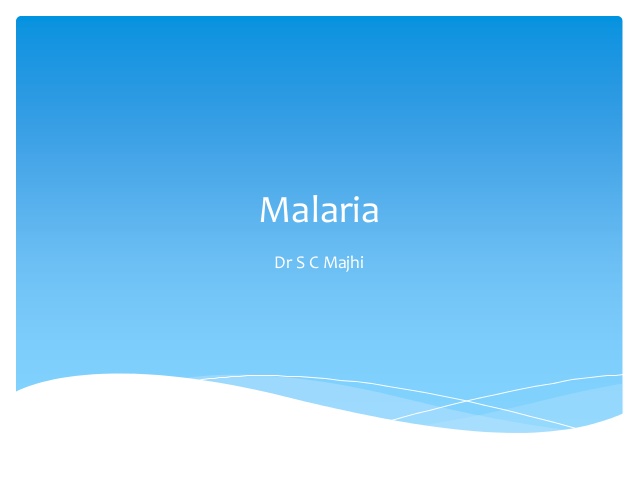 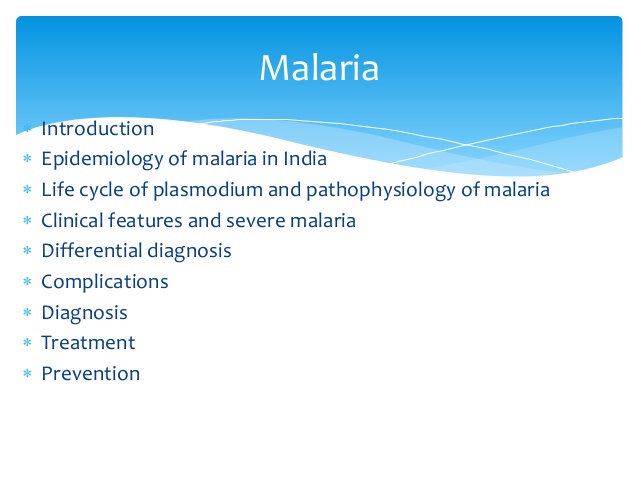 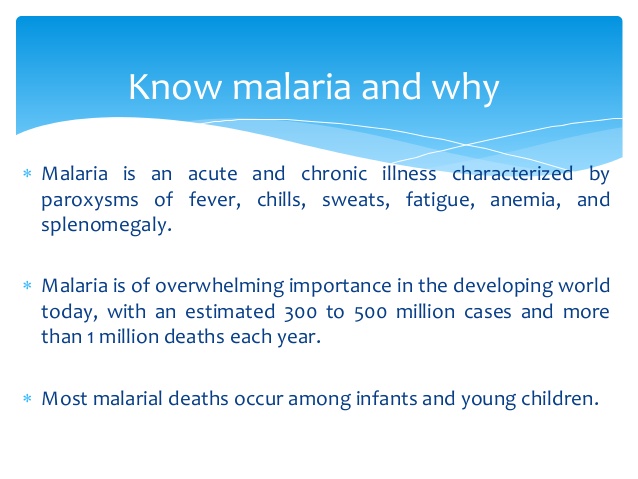 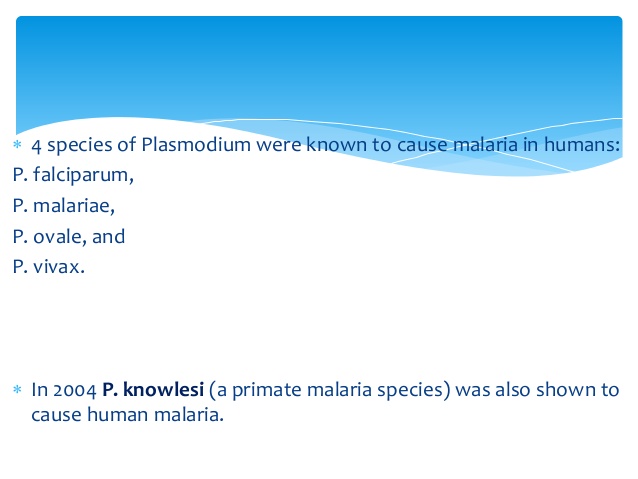 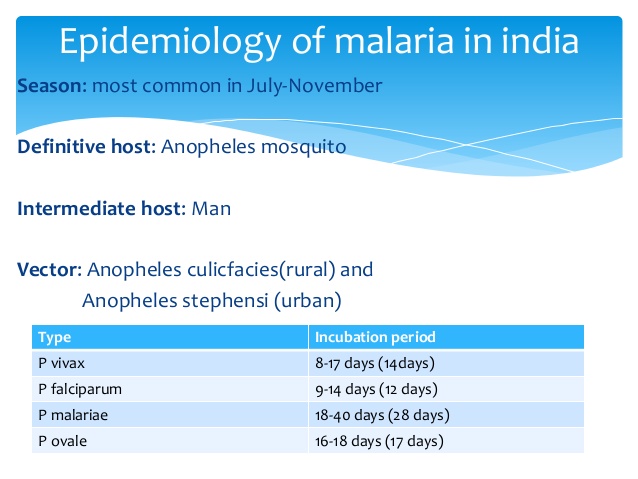 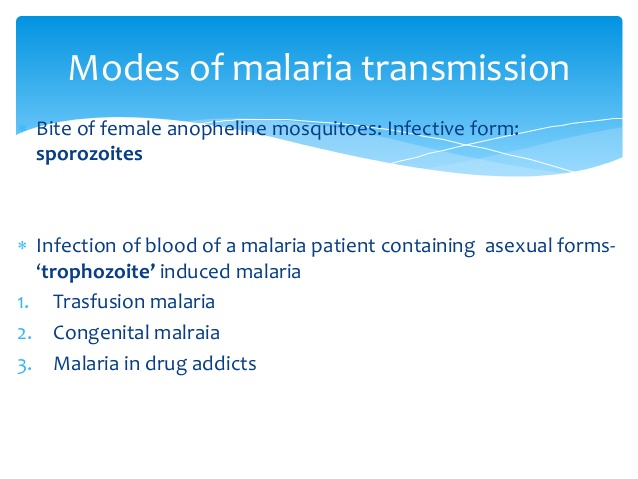 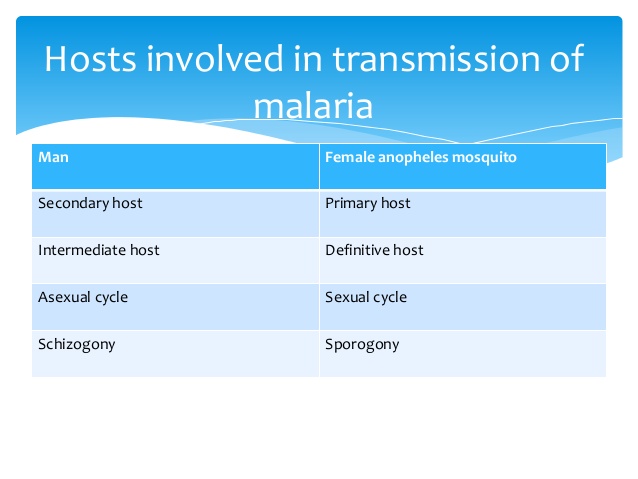 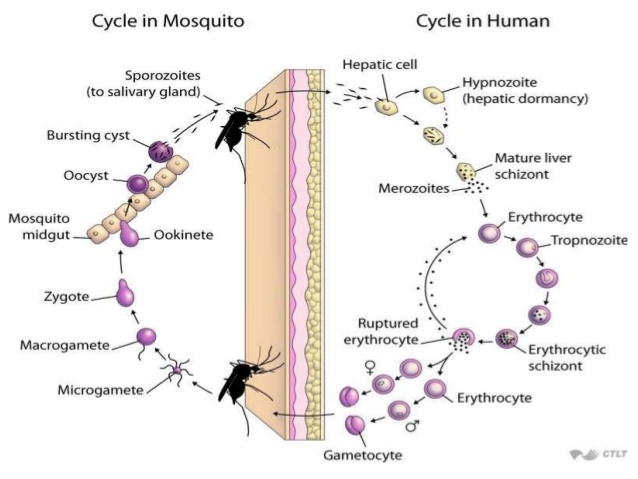 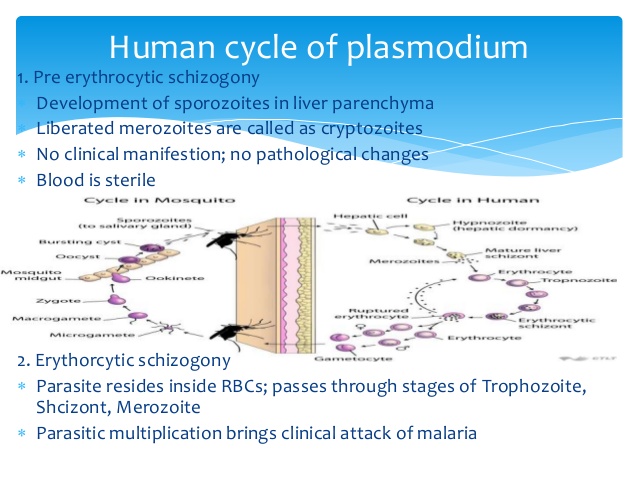 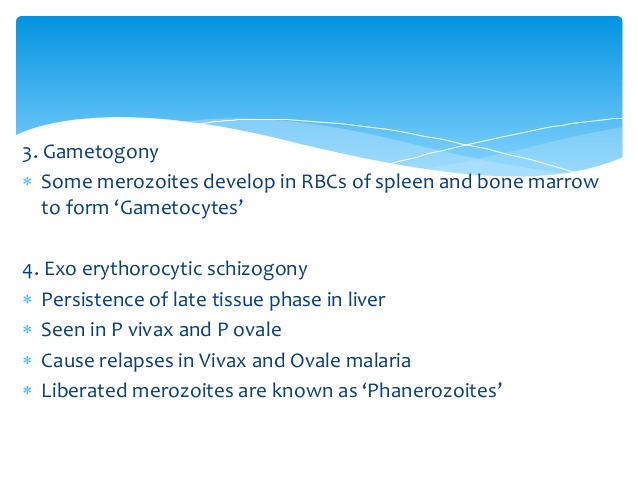 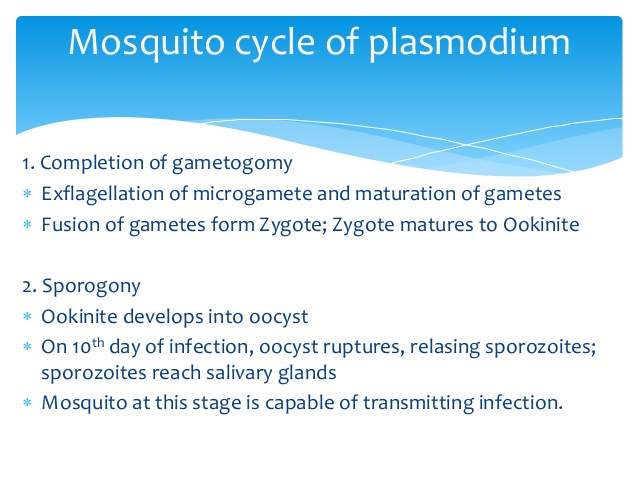 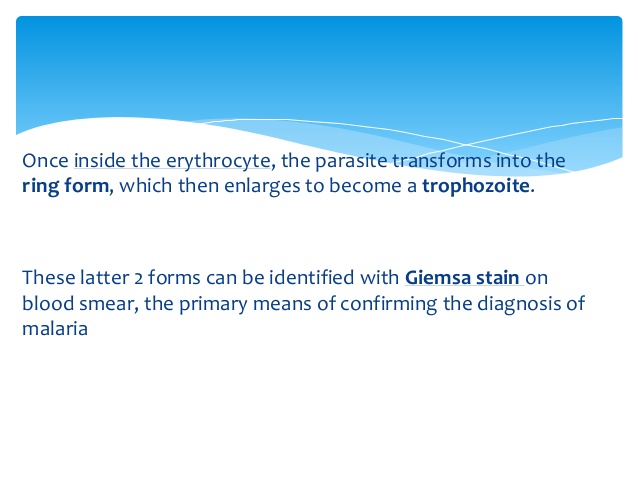 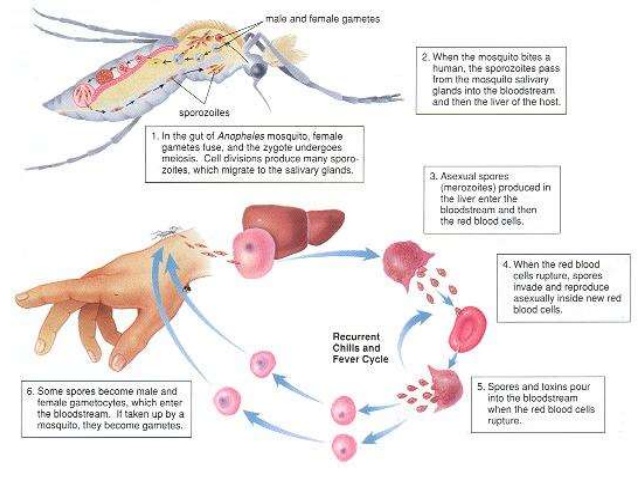 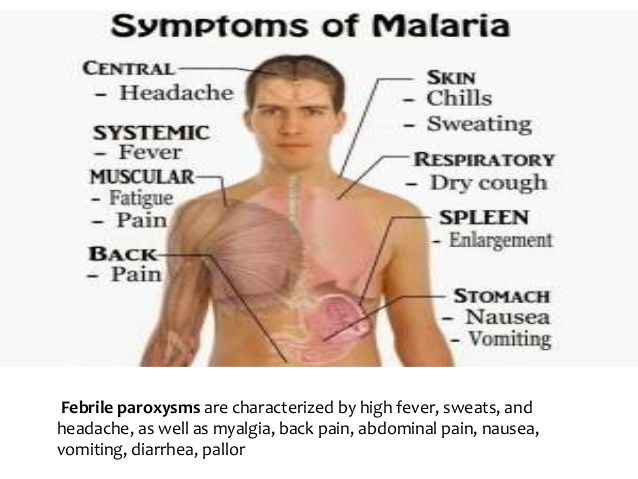 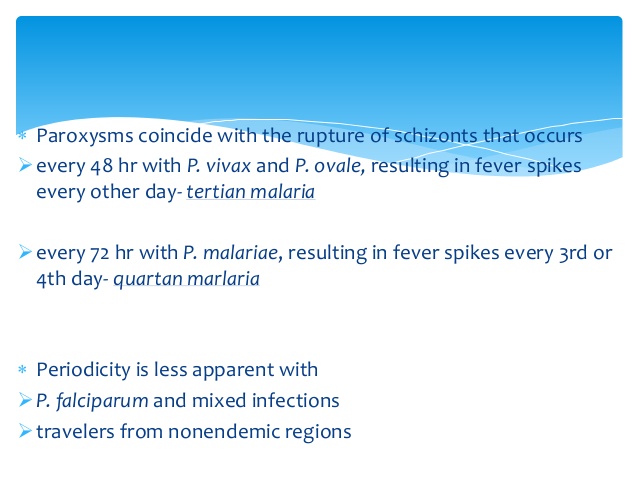 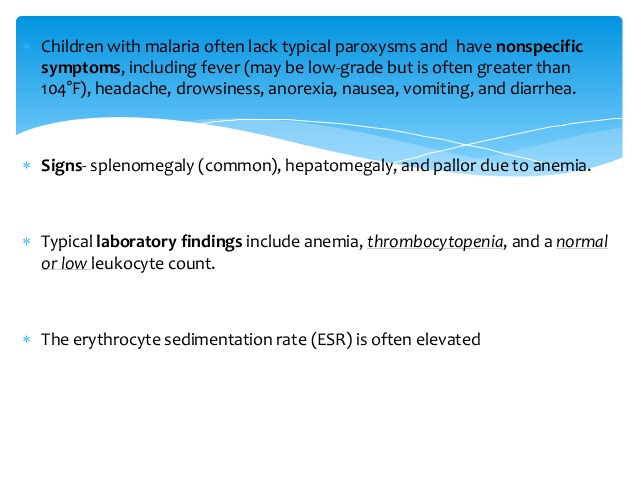 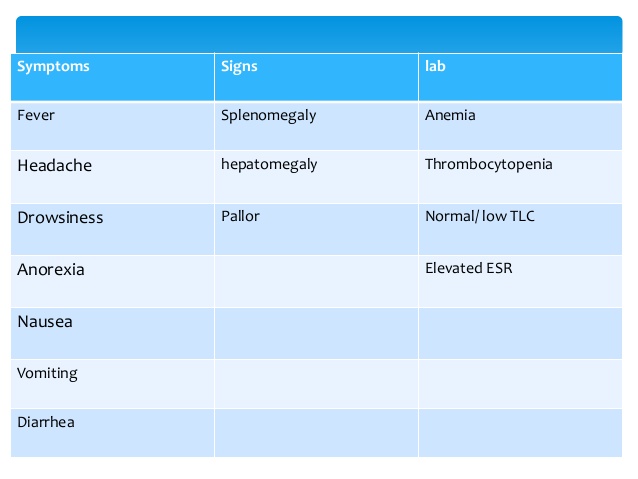 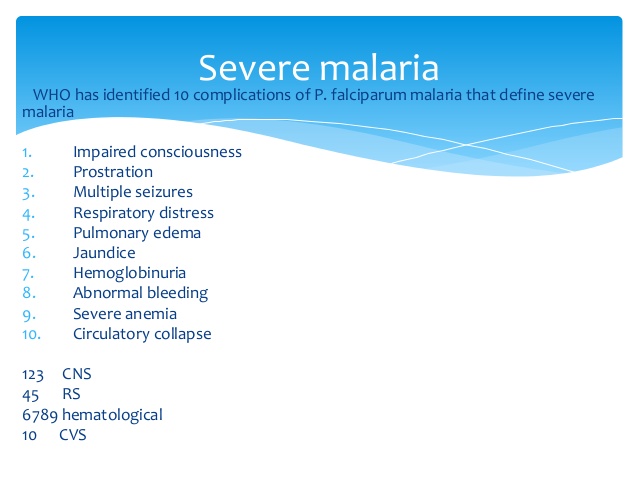 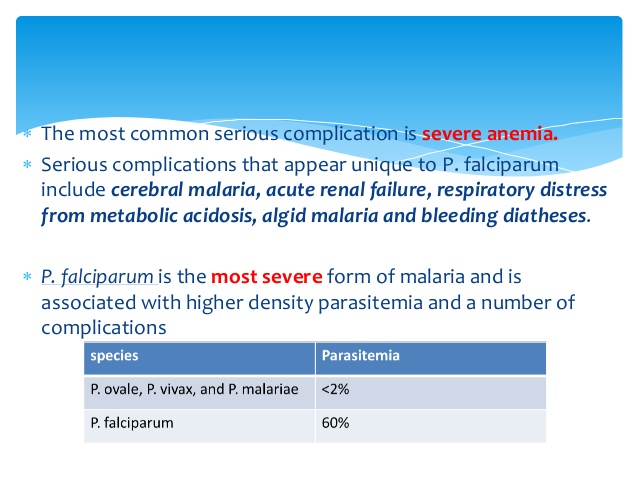 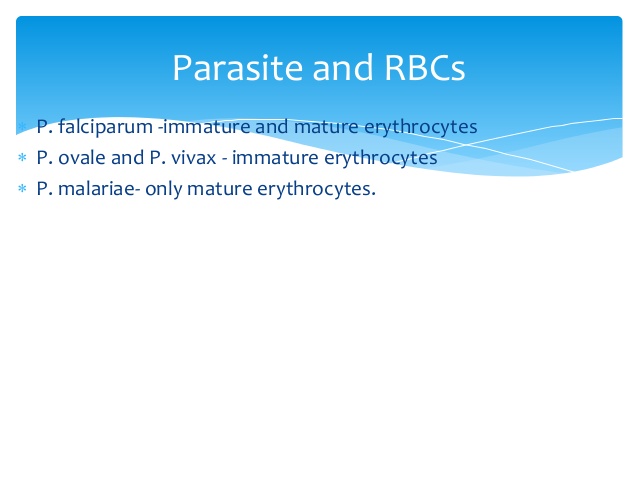 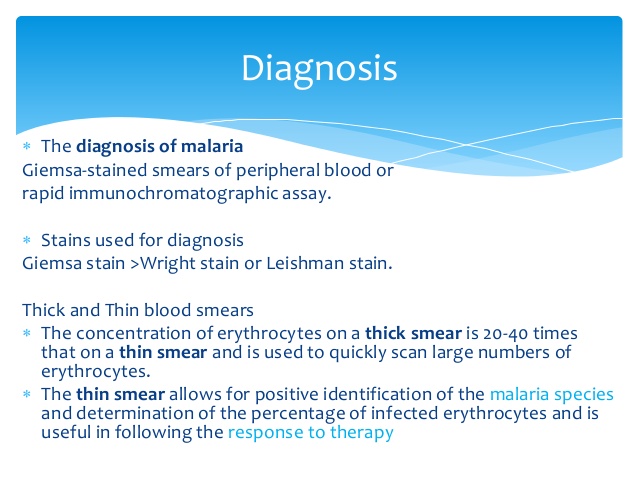 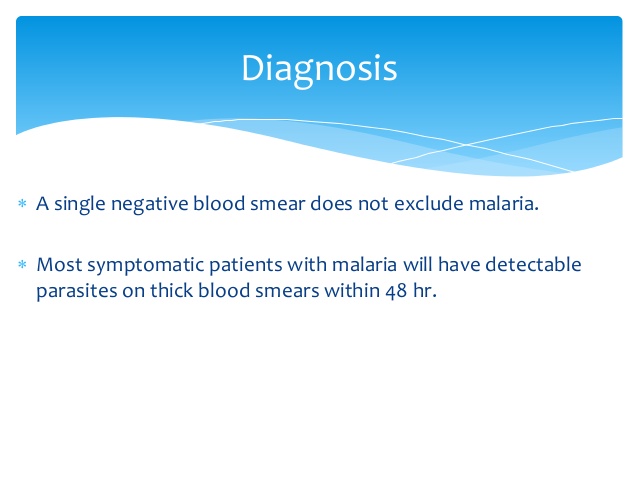 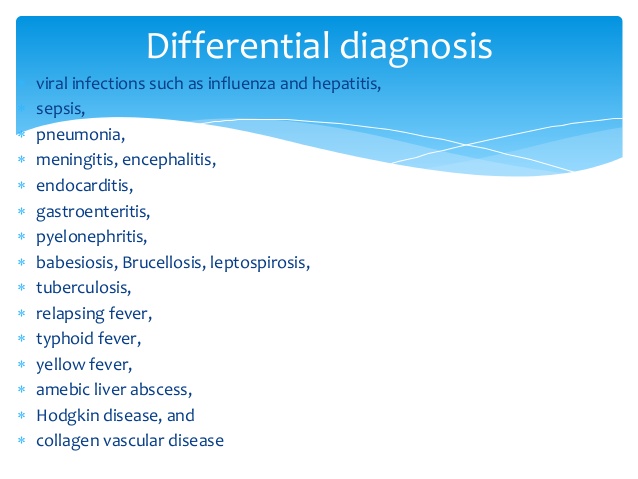 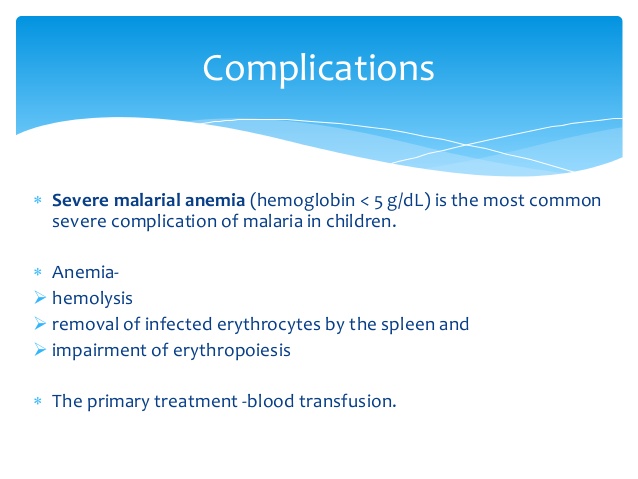 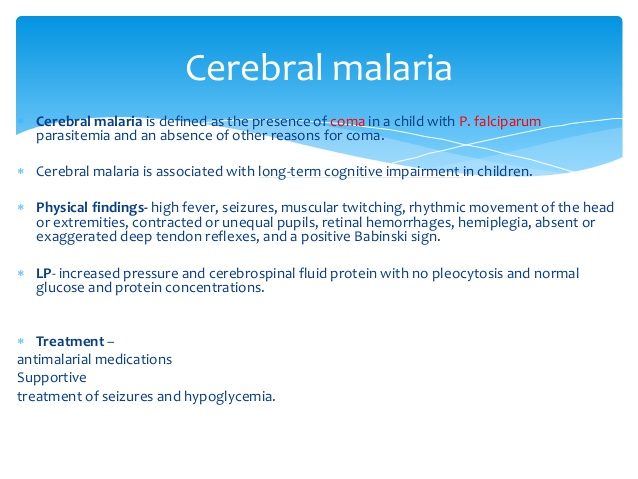 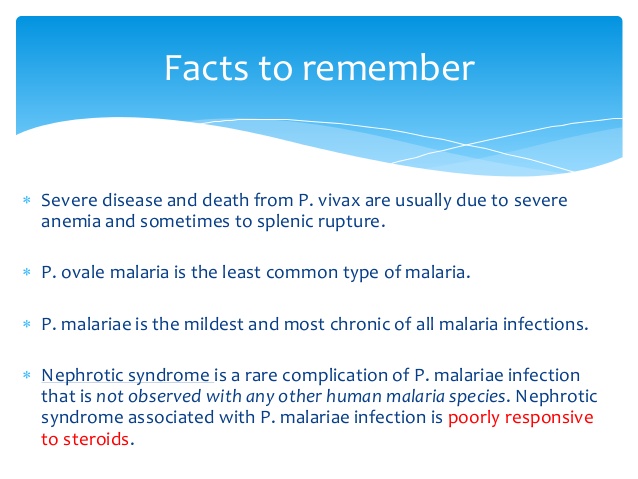 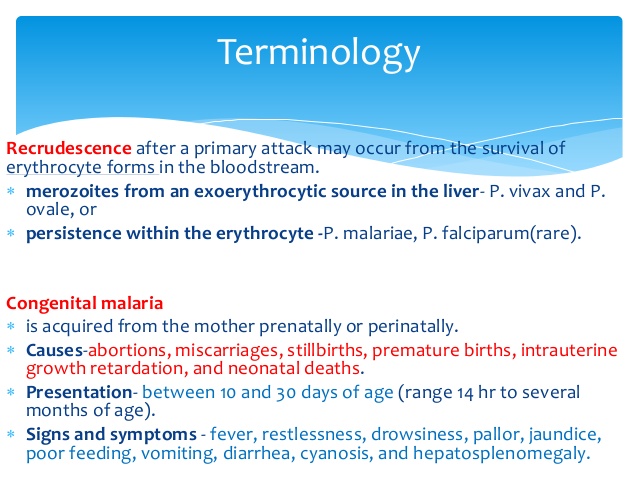 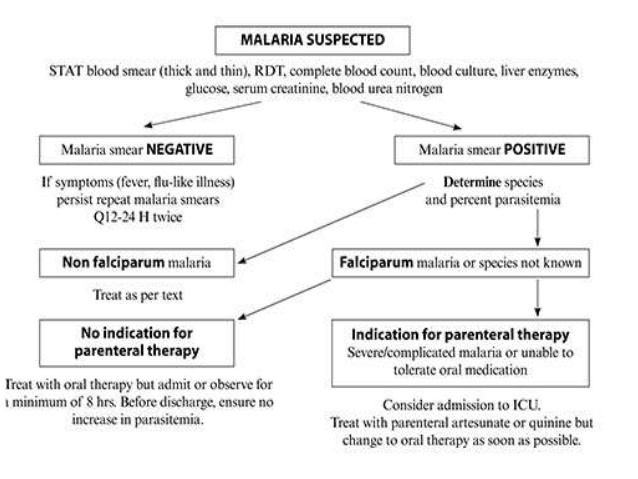 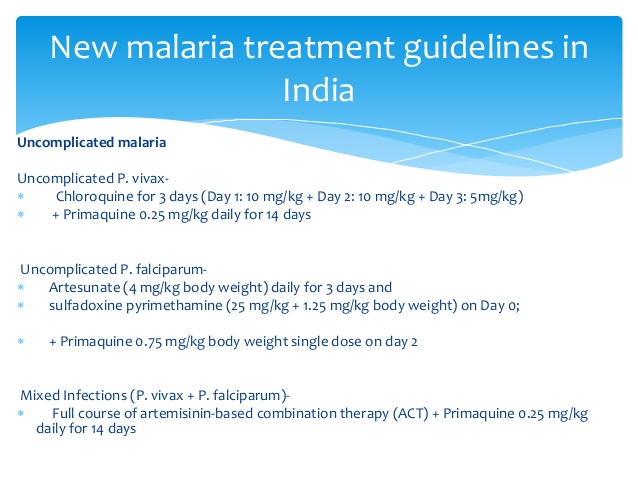 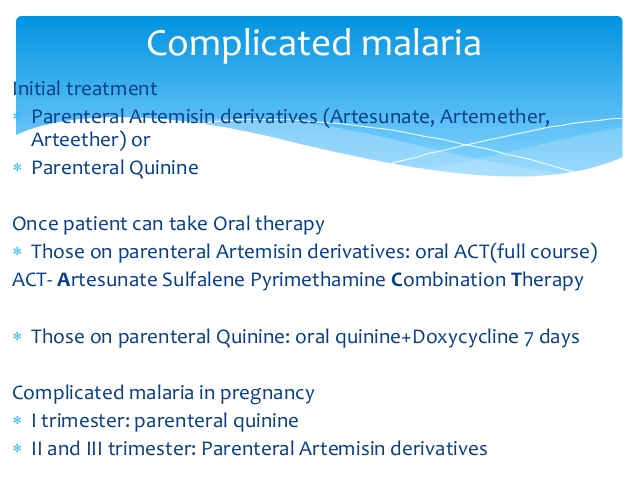 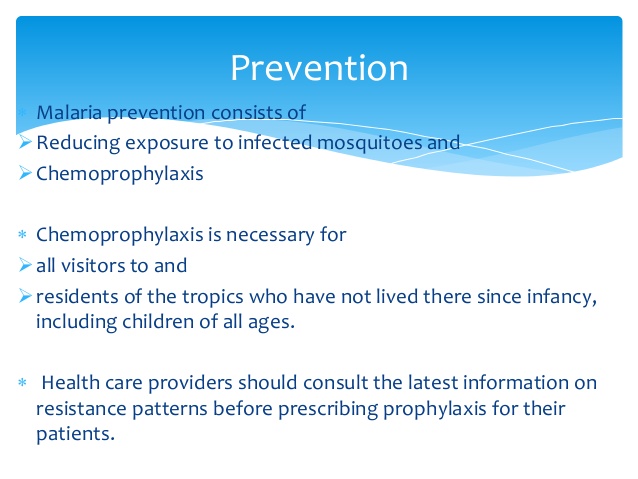 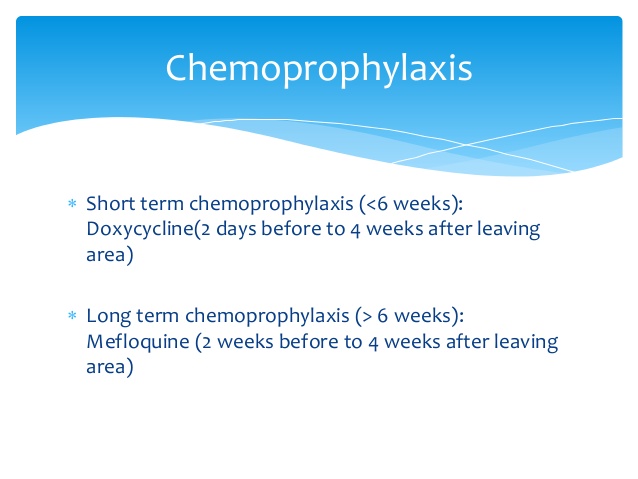 Vaccine
RTS,S vaccine
Efficacy  17-56% in uncomplicated
30-50% in complicated cases
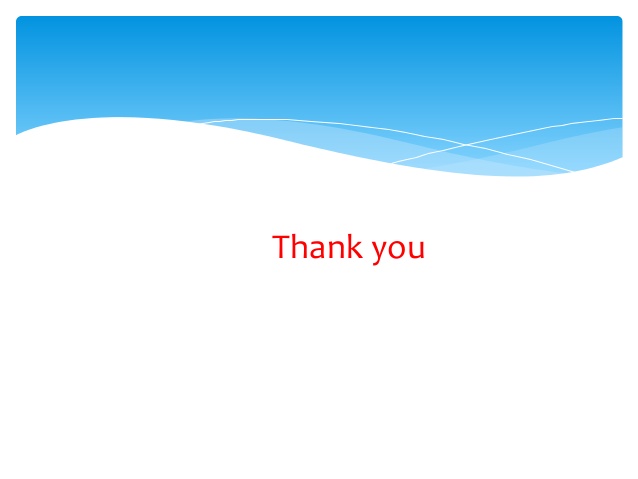